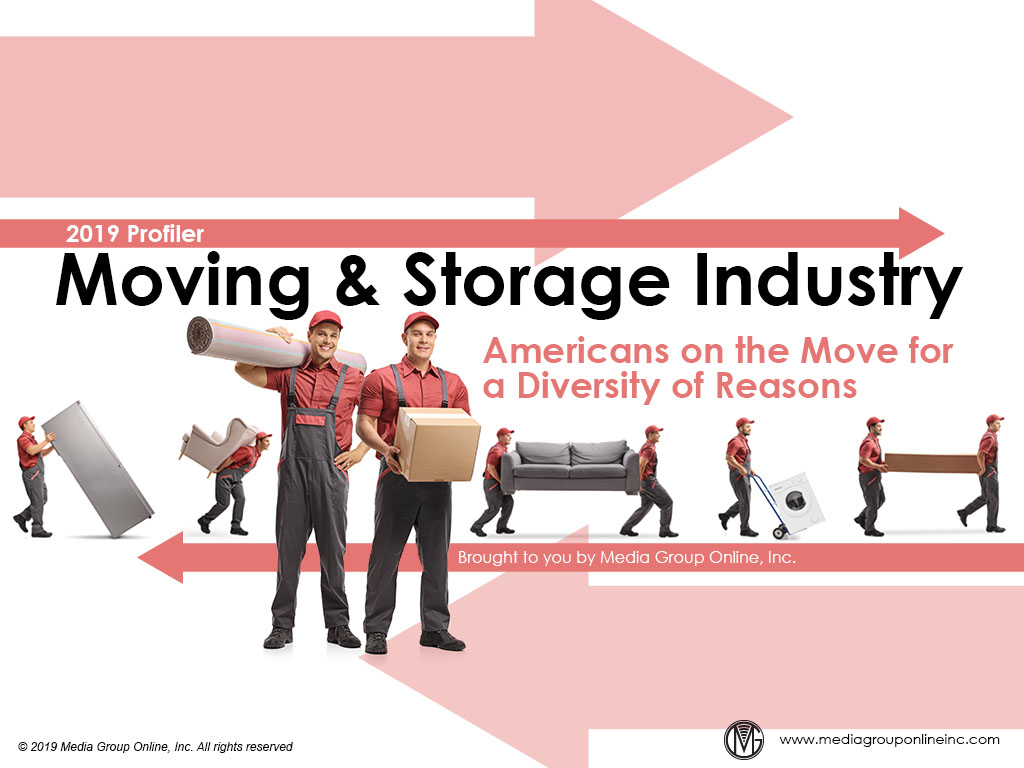 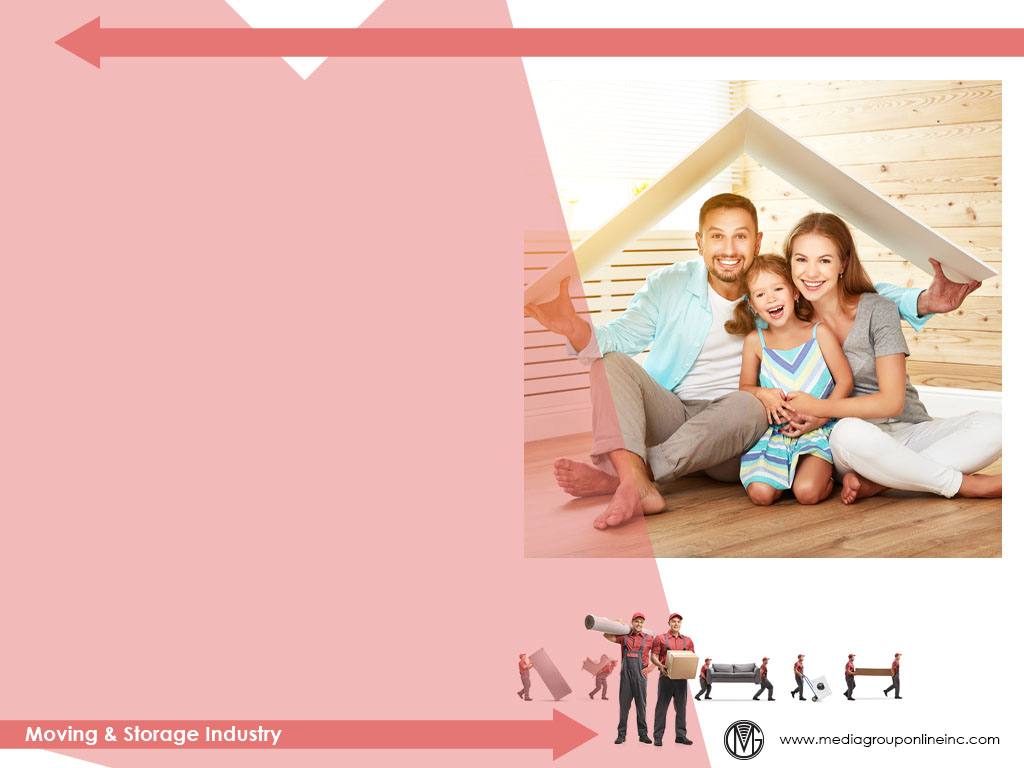 More Americans Staying Put
The mobility rate of all Americans age 1 or older decreased again from 2017 to 2018, or 10.1%, to a total of 32.35 million, compared to 11.0% from 2016 to 2017, or a total of 34.9 million.
This begs the question: Are fewer Americans moving because the economy is good to very good in most areas of the country, which means jobs are more secure, or because too many Americans are struggling financially and can’t afford to move?
Unsurprisingly, the largest number of movers were 20 to 34 years of age, or 20–24, 4.36 million; 25–29, 4.67 million; and 30–34, 3.13 million, as many of the youngest adults move for college and older Millennials seek the best job opportunities.
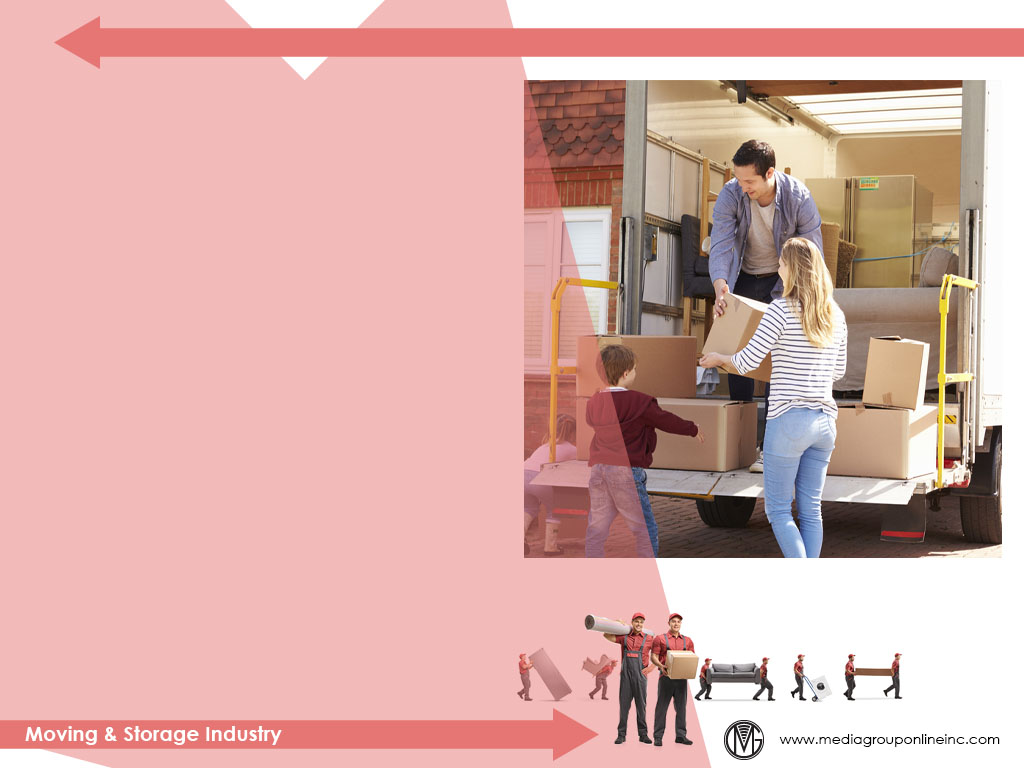 Bound for New Places
The US Census Bureau data also reveals 82.5% of all Americans 1+ moved within the same state where they were living, or 26.35 million, and 15.2%, moved to a different state, or 4.84 million.
According to My Moving Reviews’ Moving Statistics 2018 report, the busiest moving route was California to Texas, followed by New York to Florida, California to Washington, California to Arizona and New York to California.
My Moving Reviews reported California as the top state for local moves, followed by Texas, Georgia, Florida and New York.
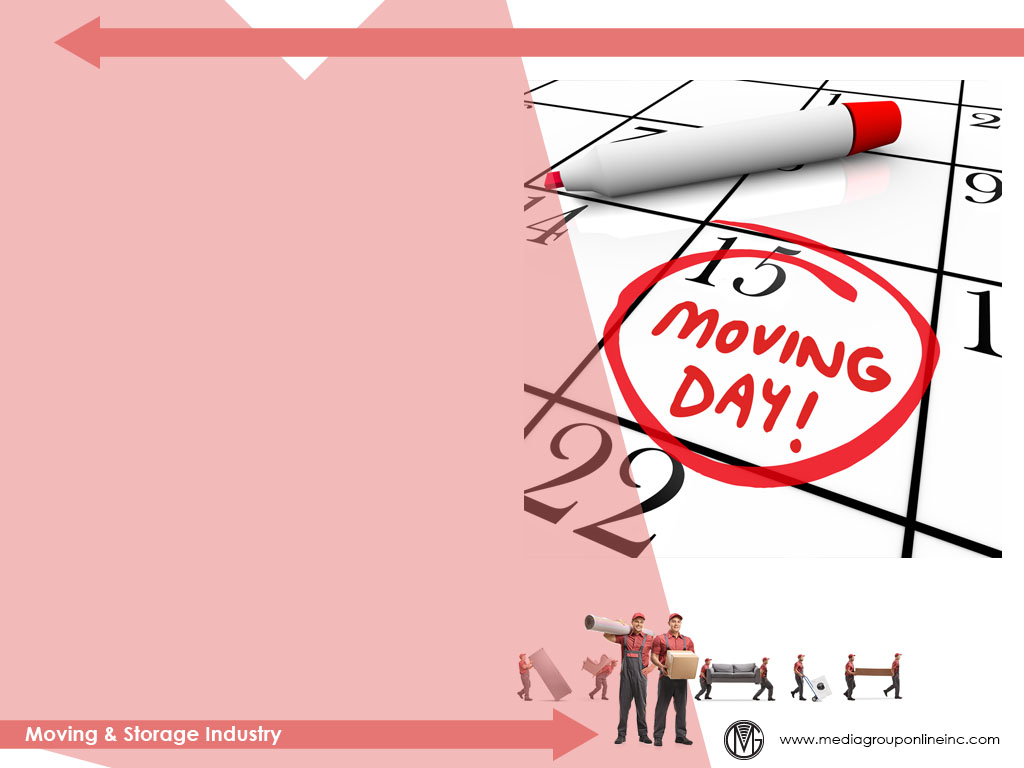 No Confusion About the Moving Season
According to My Moving Reviews’ Moving Statistics 2018 report, a one-bedroom residence had the largest share of moves during 2018, or 29%, with two-bedroom second, at 21%, and three-bedroom third, at 20%, a 4% increase from 2017.
Not surprisingly, Friday and Saturday were the busiest moving days of 2018, at 20% and 18%, respectively, with Monday, third, at 16%. Friday has been the busiest moving day for seven consecutive years.
The busiest date changed, however, from June 30th (previously first for 2016 and 2017) to June 1st, with August 1st, second, as presumably many families and college students moved just before the start of the school year.
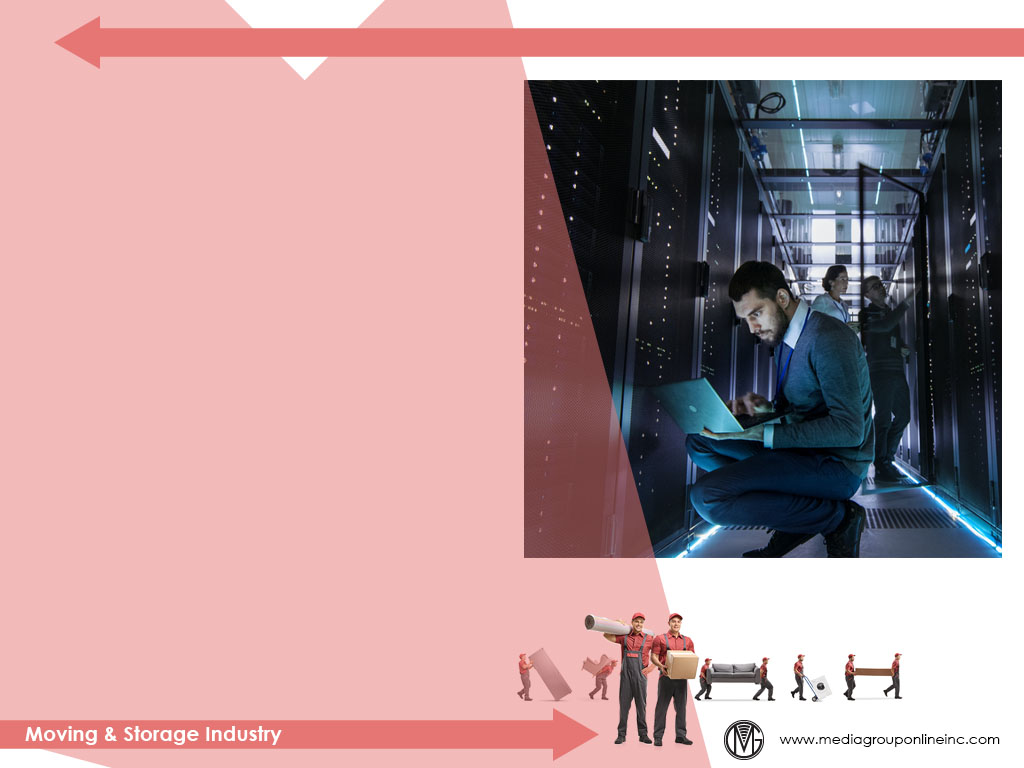 Most Business Still Rely on Physical Data Storage
According to Enterprise Storage Forum, 65% of enterprise business’ data is still stored onsite on flash drives, disks and tape and many businesses are still using traditional storage facilities/services for their archival tax and other paperwork.
More businesses are moving their data to the cloud, and the global cloud storage market is forecast to increase from $18.9 billion during 2015 to $112 billion by 2022.
Of the businesses participating in the Data Storage Trends 2018 survey, 48% said their data storage had increased 1TB–99TB during the past 2 years, and 42% expect their data storage to increase within the same range during the next 2 years.
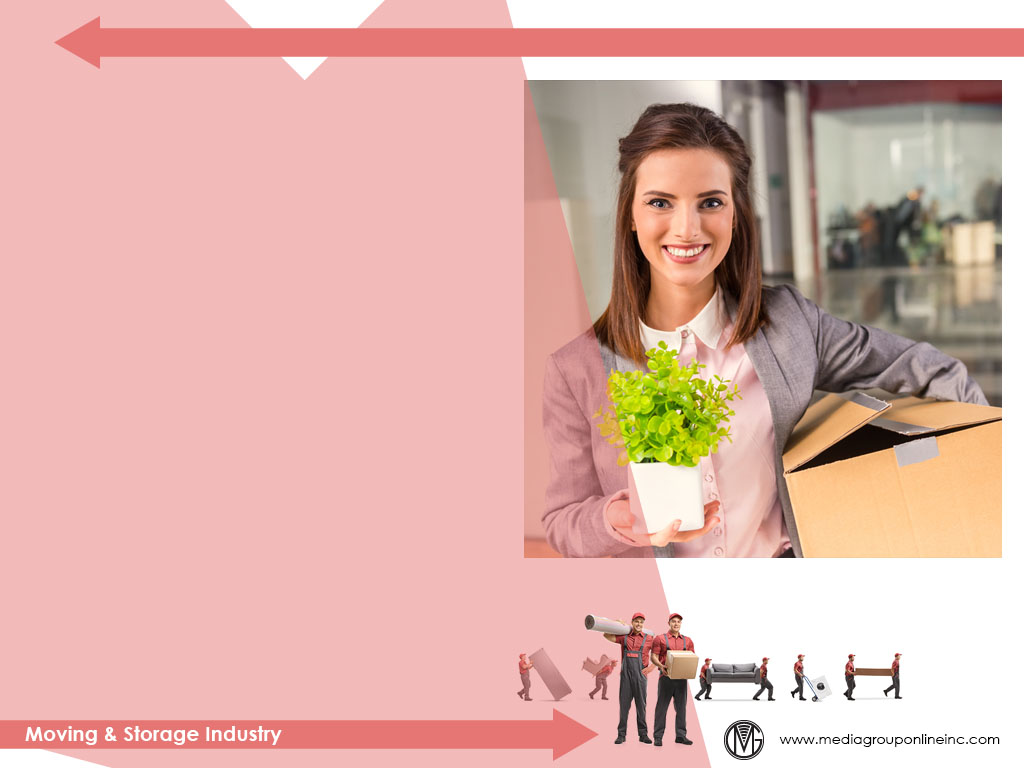 Moving for Better Career/Job Opportunities
According to the National Association of REALTORS®’ 2019 Home Buyer and Seller Generational Trends report, 12% of all home buyers said a job or career change was the third-largest factor that could cause them to move.
A much smaller percentage (2%) of all home buyers said they found a real estate agent via a reference from their employer or relocation company.
The largest percentage of Americans who say their primary reason for moving is job-related are 29 to 63 years of age, with 24% of those 39 to 63 buying a home for that reason and 55% of those 29 to 63 selling a home for that reason.
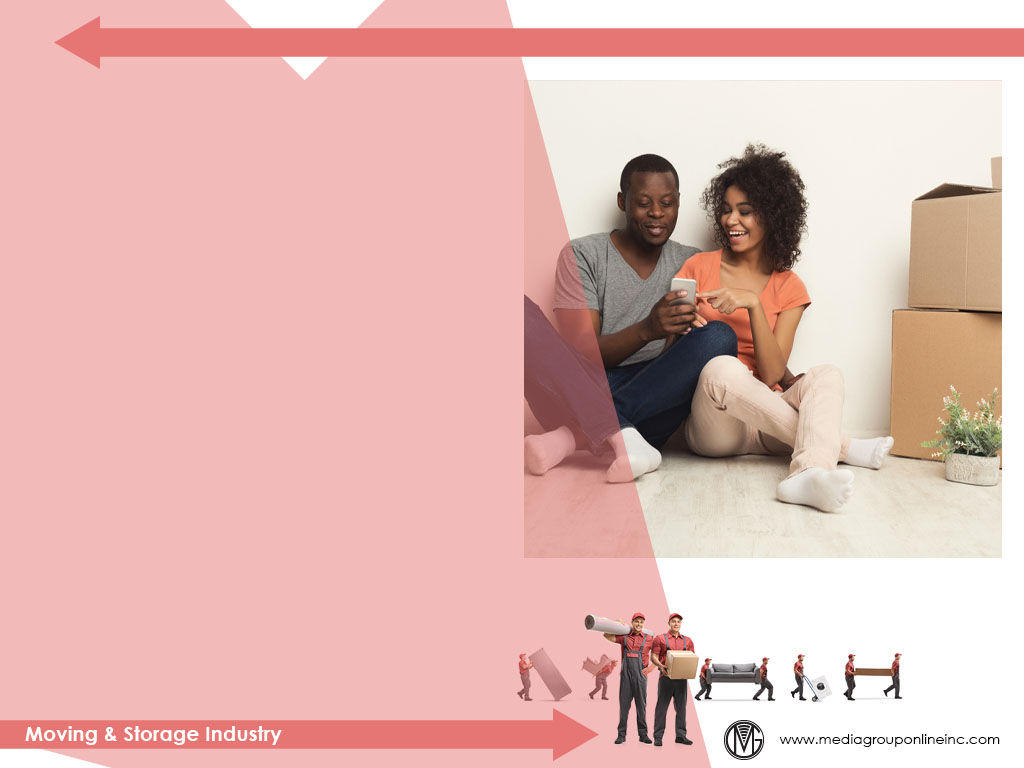 The Industry Moves into the Future
The moving industry is a major user of trucks of various sizes, so the industry may experience a major disruption with the introduction of self-driving trucks, with long-haul trucks likely to be the first self-driving vehicles on US freeways.
The industry also employs tens of thousands of drivers and like the overall trucking industry is experiencing a significant shortage of drivers. According to the American Trucking Association, the shortage is currently 50,000, and will increase.
Although the Data Storage Trends 2018 survey indicates businesses think their storage will increase in the 1TB–99TB range during the next 2 years, mid-size companies may find they need petabyte-level storage, which is 1,024 terabytes or 1 million gigabytes.
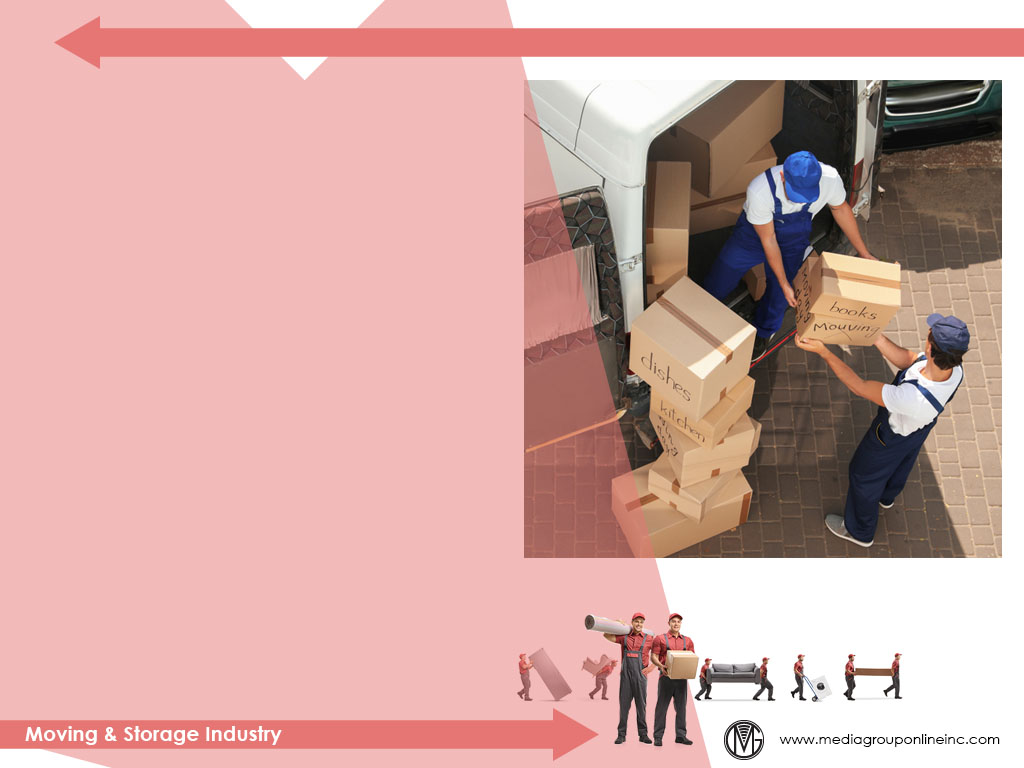 Advertising Strategies
Clearly, there are a number of demographic groups who are prime target audiences for moving companies and, although many Americans use the Internet to search for and contract with moving companies, TV is still an excellent ad medium to build their brands.
Based on the relocation table on page 3 and the data from The Media Audit, the large percentage of older adults in these categories means TV should be a major ad medium for moving companies to reach these older audiences who skew heavily for TV viewership.
The business data storage insights on page 2 of the Profiler indicate that local business storage companies, both physical and digital, could find local news, golf and tennis and the station’s financial news on its Website good places to connect with their audiences.
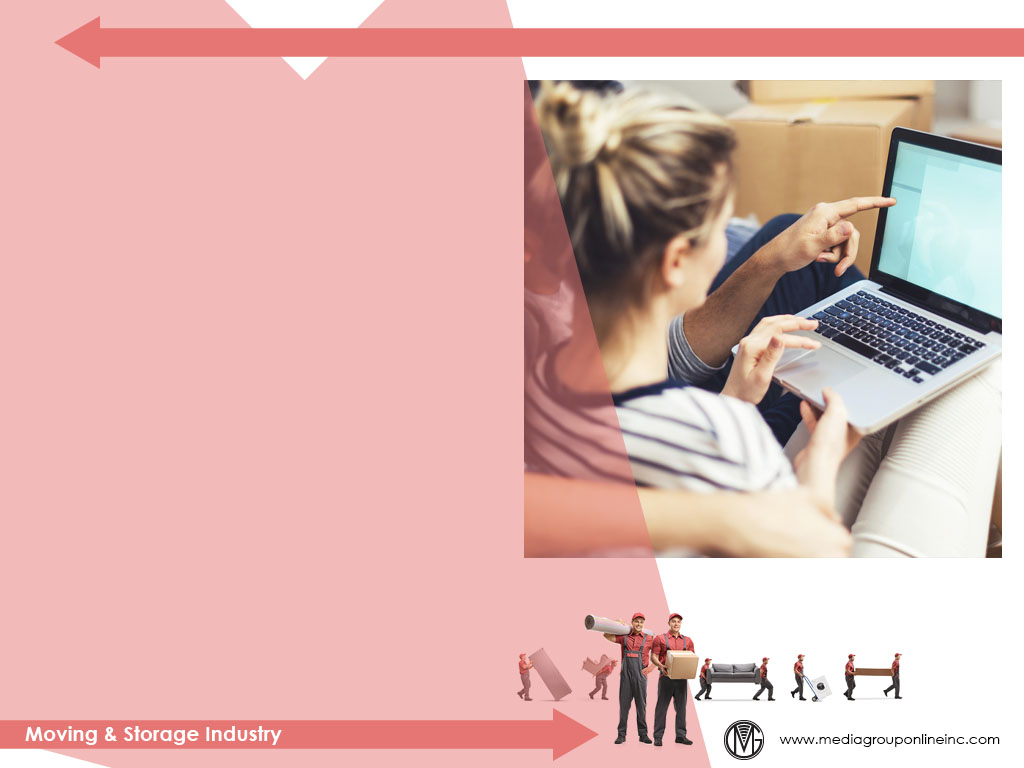 New Media Strategies
Many moving companies are proactive about asking customers for online reviews and those that don’t yet must start this practice to remain competitive. Plus, reviews must be prominently displayed on moving companies’ Websites and serve as social media posts.
With renters more mobile than homeowners, local moving companies may find it beneficial to partner with local apartment communities/property management companies to offer discounts to residents, and with live links on each other’s Websites and social media.
More and more B2B businesses make buying decisions, such as document and data storage, from online research (much like consumers); therefore, business storage companies must have a robust content marketing program of blog posts, white papers and videos.